Mad Quality Plugin II
Mattias Sander
What is the Mad quality plugin II?
A tool to automate and validate quality in your topics and snippets.

It helps you find potential problems with both structure and language.
How can it help me?
Makes editing fast and easy.
Supports consistent editing in a team by helping the team comply with the editing standards. 
Helps you spot quality problems early on before they become real problems.
How can it help me?
Find structural problems in the HTML
Line breaks in headings 
(h1 > br)
Paragraphs wrapped in paragraphs 
(p > p)
Elements with local styling 
(span[style])
Find structural problems in the HTML
DIVs without a style class 
(div:not([class]))
Hard-coded formatting 
(b,i,u)
Empty tags 
(p:empty)
Lists with only one item 
(ol li:only-child)
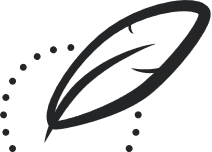 Find language problems
Word use (for example “discontinue” vs “stop”)
Use of acronyms
Acronyms in headings
Acronyms that are not explained
Long sentences (> 30 words)
Duplicate words (”the the”)
Passive voice (”the presentation was given by Mattias Sander”)
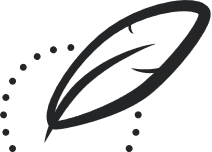 Find file name issues
Spaces in file names
Mixed case file names
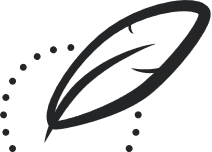 Different rules for different files
You can set up rules to apply only to files that match a certain pattern. For examples
All files that start with ”r_” are reference topics, and must contain a div with style class ”reference”. 
or
If a file contains <div class=”reference”>, the name must start with ”r_”.
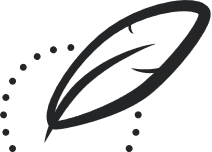 Validating your information model
For example
A rule to assert that every topic of class ”task” has a numbered list (ol)
... and that the file name start with ”t” as in ”tMyTask.htm”
Find topics that are still ”in review”
You’re ready to publish, but want to check that all the file tags are set to ”Done” rather than ”In Review”.
You would then set up a rule to report any time a topic has <html MadCap:fileTags="StatusTags.In Review">.
... for example using this CSS context: html[MadCap:fileTags*=Review].
To learn more about the supported CSS syntax, go to docs.improvementsoft.com.
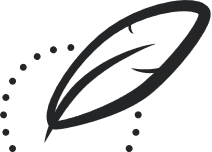 The Microsoft manual of style
NOTE: This Mad Quality Plugin II project is neither maintained nor endorsed by Microsoft.
Coming sooN
NOTE: This Mad Quality Plugin II project is neither maintained nor endorsed by Google.
Validating more than one file
Validate topics in a folder
Validate topics in a TOC
Validate all topics in the project
Validate a random topic
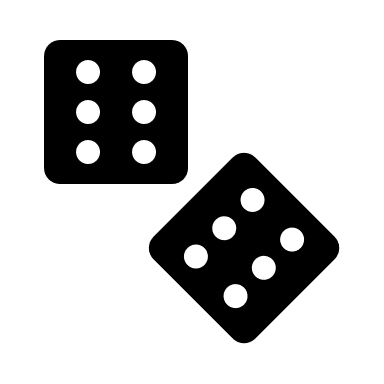 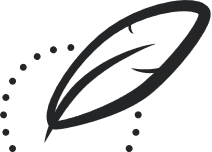 How do I set up my own rules?
The easiest approach is to modify the existing rules
For instructions on how to set up rules from scratch, see https://docs.improvementsoft.com
Let’s look at a few examples
Setting up a word choice rule for ”checkbox” vs ”check box”
Set up a structural rule for detecting a span wrapped in span
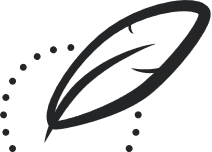 Can I run this from the command line?
Yes, by running the MadQualityCommander.exe CLI.
It validates all files in a folder (including subfolders) and creates a CSV file that you can open in Excel.
Let’s give it a try...
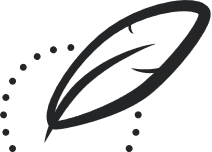 How do I make the most out of the plugin?
Use the default rules and modify them to fit your in-house style guide. 
Share the rules with your team so that each writer can self-edit their topics.
Where can I get this thing?
Go to www.improvementsoft.com  to sign up and download the installer. 
Once installed, you have a fully functional free 14 day trial.
Improvementsoft.com
Built using Flare
How much is it?
19 USD/month for individuals.
59 USD/month for teams up to 7 people.
99 USD/month for teams with more than 7 people.




> The plugin is continuously updated with new free rule sets. 
> The next rule set to be released is the Google developer documentation style guide.
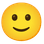 Another idea:  I leave the results window open and then set about making the changes, but I then have to close the window and re-run the check.  Could there be a refresh option on the window?  It would only re-run the same check (i.e. If I have scanned one topic, it should only rescan that topic).  It may take more hassle to implement than the benefit it may offer, but just throwing it out there
Why the mad quality plugin?
It can help you improve content quality without spending extra time.
It frees up editing resources.
It’s cheap and easy to set up and use.
It’s fun!
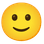 Another idea:  I leave the results window open and then set about making the changes, but I then have to close the window and re-run the check.  Could there be a refresh option on the window?  It would only re-run the same check (i.e. If I have scanned one topic, it should only rescan that topic).  It may take more hassle to implement than the benefit it may offer, but just throwing it out there
Questions? Need support?
mattias@improvementsoft.com
Other improvementsoft.com plugins
The free Kaizen Plugin – a collection of tools to speed up your work
Used by thousands of users. 
The Markdown Plugin – to import and export Markdown. 
Popular with DevOps teams.
The Automator Plugin – to integrate Flare with 3rd party apps
Helps companies support workflows with hundreds of thousands of help topics in a single system.
Improvementsoft’s services
Workflow automation with MadCap Flare
Custom Flare Plugins
Custom turnkey Flare Help Portal implementations
With your own design
Automated content migration to Flare
Madcap flare user group slack
... and now a few words from our sponsor before moving on to Q&A.
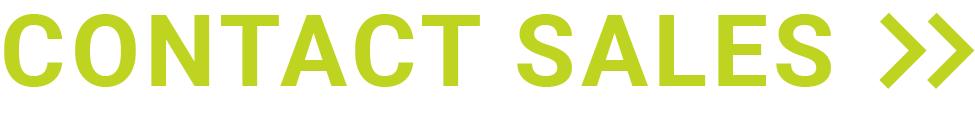 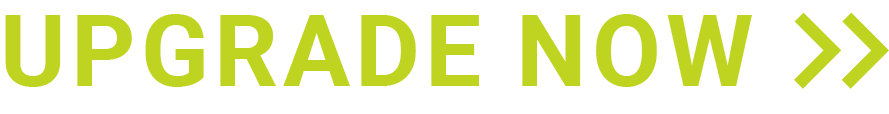 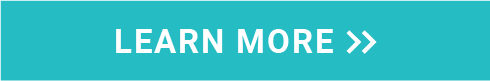